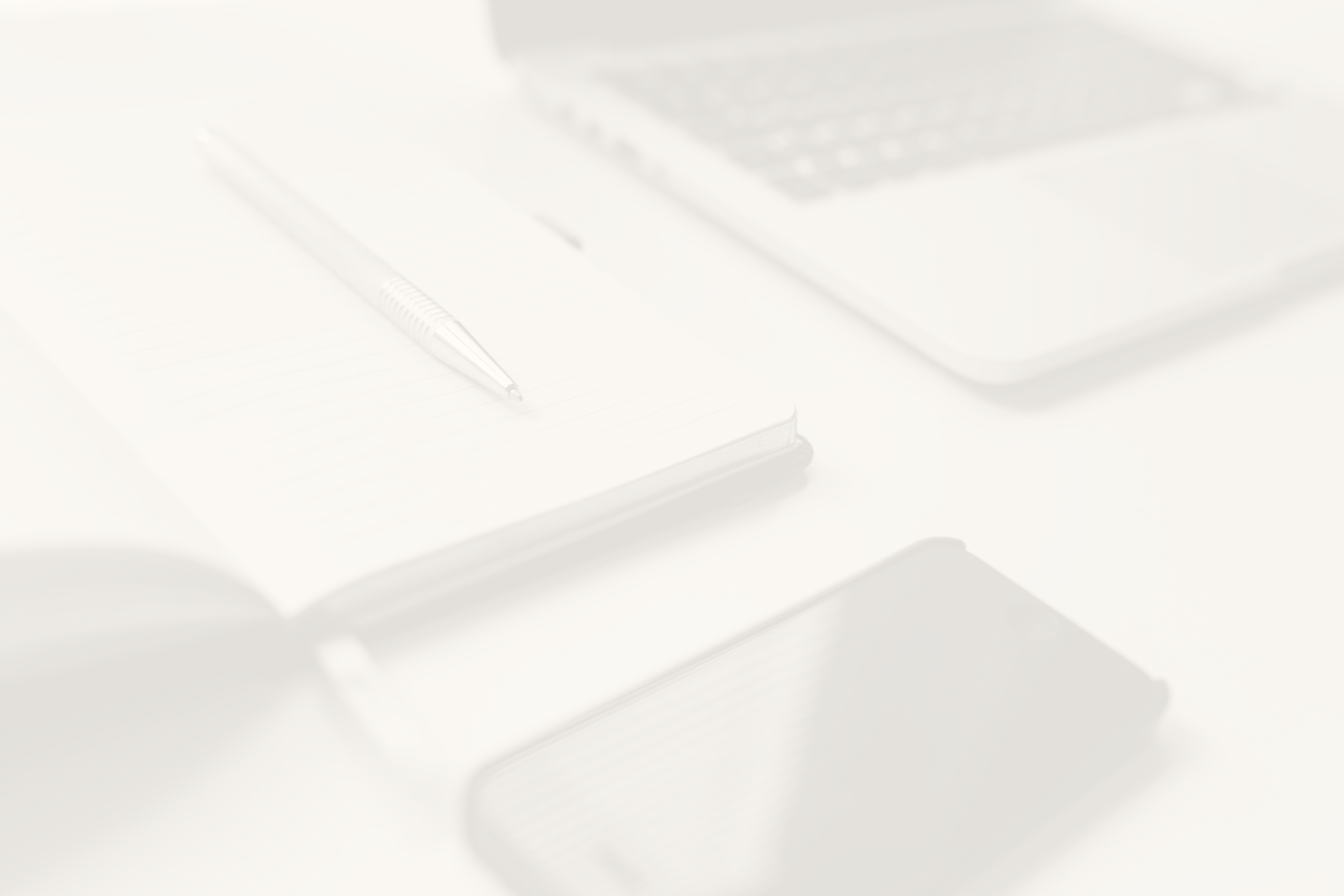 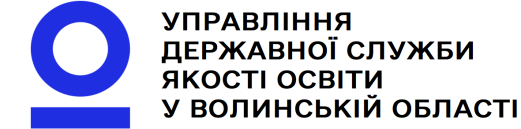 Орієнтовна циклограма наказів директора школи
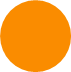 Накази:
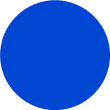 Примітка:
Про організований початок навчального року.
Наказ про введення в дію рішення педагогічної ради:                                              - Про структуру навчального року та режим роботи закладу освіти;
- Про затвердження правил внутрішкільного трудового розпорядку; 
- Затвердження річного плану роботи ЗО;
- Про оцінювання результатів навчання здобувачів освіти;
- Вибір варіативних модулів з фізичної культури та трудового навчання;
- Організація індивідуального та інклюзивного навчання;
- Про режим роботи груп подовженого дня;
- Про проведення навчальної практики та екскурсій; 
- Схвалення освітніх програм;
- Про затвердження правил здобувачів освіти (за потреби);
- Про визнання результатів підвищення кваліфікації педагогічних працівників (якщо такі були);
- Затвердження Положень (за потреби).
Про обов’язкові медичні огляди педагогічних працівників.
Про проведення Олімпійського тижня.
Про створення комісії для розслідування нещасних випадків. 
Про огляд навчальних кабінетів. 
Про затвердження інструкції (внесення змін) з діловодства.
Серпень
Серпень













Липень-серпень
Початок вересня
Тривалої дії
Серпень
Тривалої дії
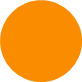 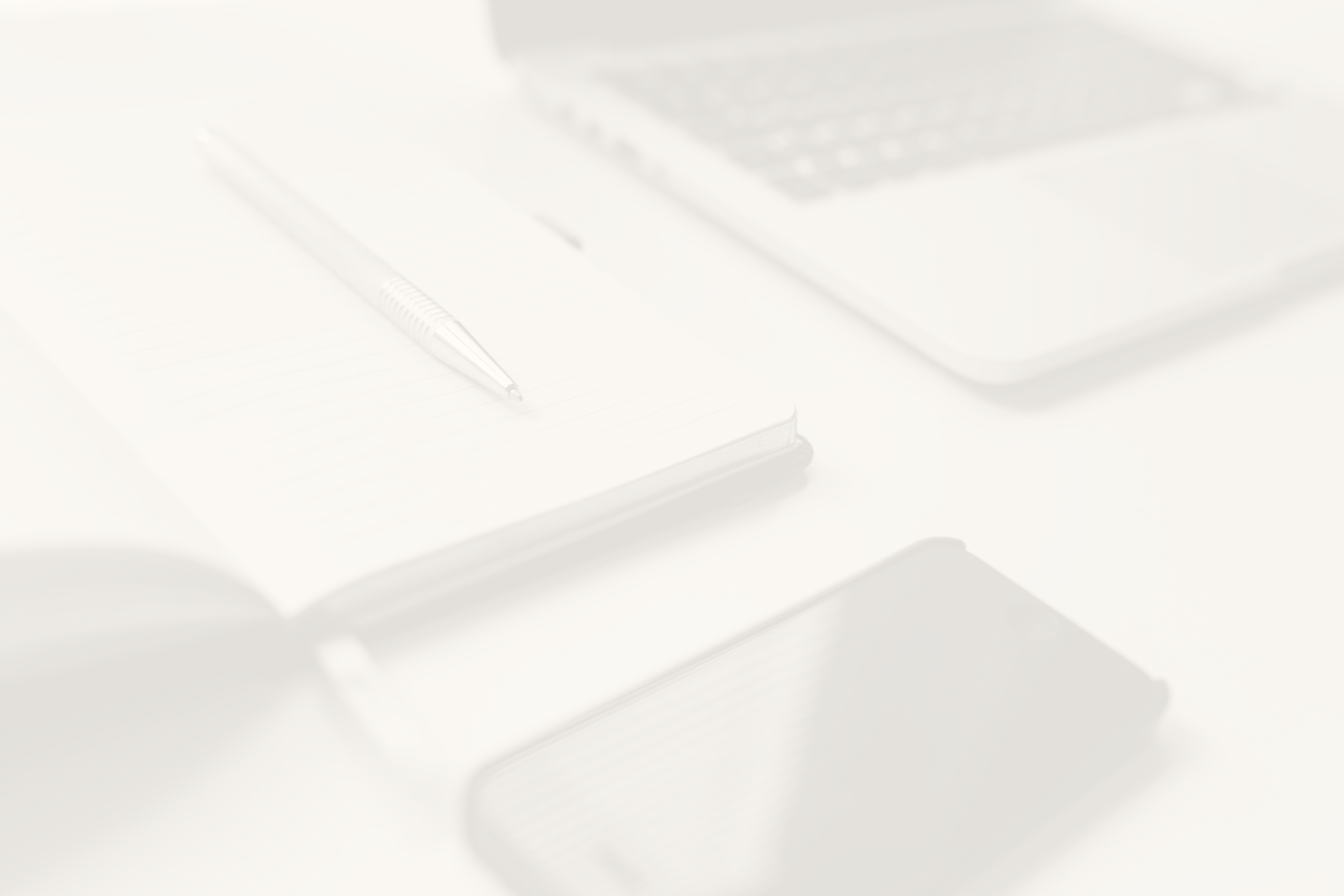 Орієнтовна циклограма наказів директора школи
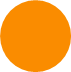 Накази:
Примітка:
За відсутності секретаря

За відсутності секретаря

Тривалої дії
Серпень

Тривалої дії
Тривалої дії
Обов’язкова наявність Положення про чергування
Серпень
Серпень
Серпень
Серпень

Серпень
Серпень

Вересень
Серпень
Про призначення відповідальних осіб за організацію та ведення діловодства   (ЗА ПОТРЕБИ).
Про призначення відповідального за ведення діловодства з кадрових питань (ЗА ПОТРЕБИ).
Про призначення відповідального за облік військовозобов’язаних.
Про розподіл функціональних обов’язків  між членами адміністрації закладу освіти.
Про створення комісії з трудових спорів.
Про призначення громадського інспектора із захисту прав дитини. 
Про організацію чергування по школі. 

Про організацію роботи з охорони праці та безпеки життєдіяльності.
Про організацію гурткової роботи в школі. 
Про організацію роботи шкільної бібліотеки. 
Про призначення завідувачів кабінетів та встановлення доплати за завідування навчальним кабінетом. 
Про призначення класних керівників. 
Про встановлення доплат педагогічним працівникам за перевірку зошитів.
Про затвердження мережі класів. 
Про затвердження штатного розпису закладу освіти.
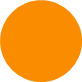 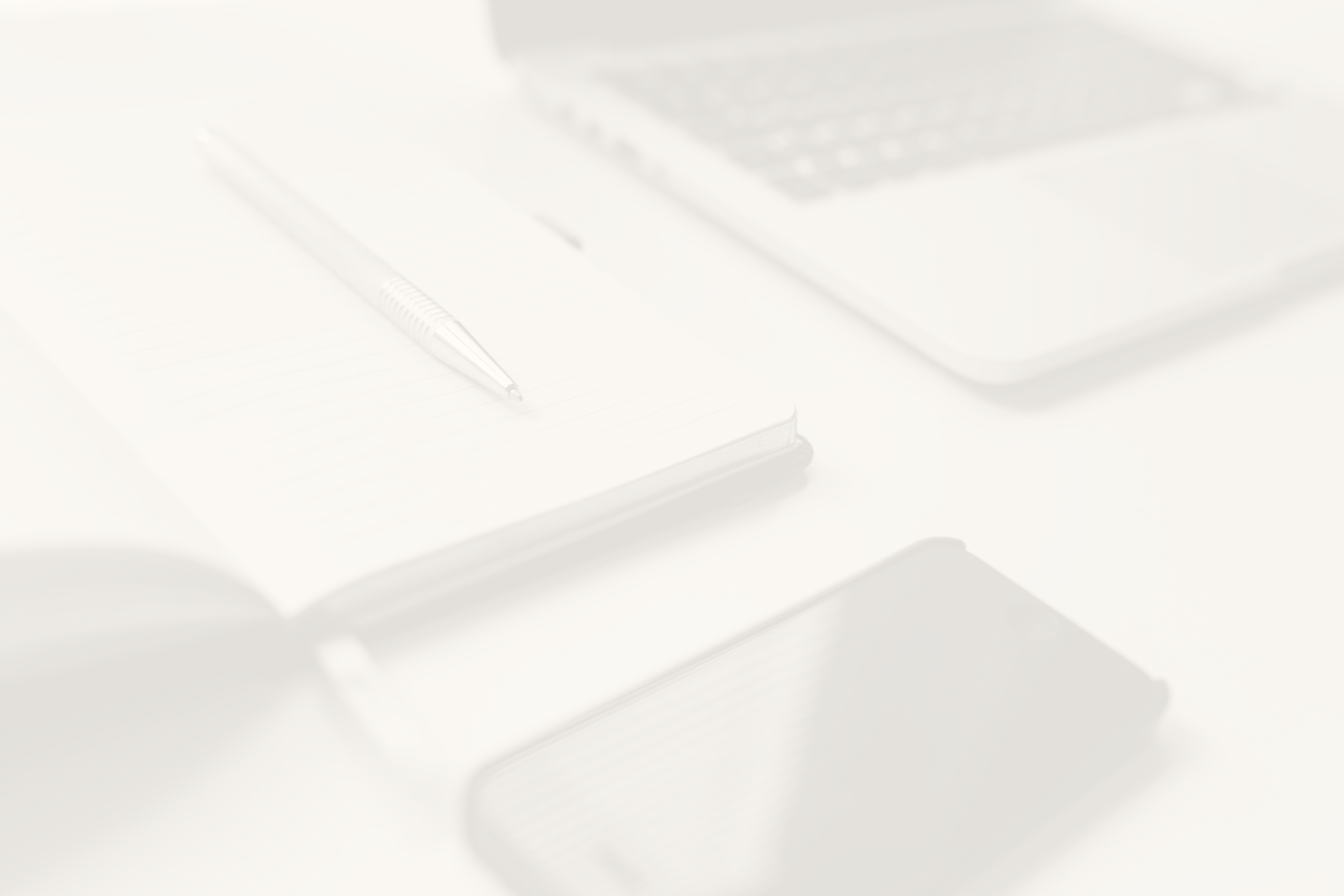 Орієнтовна циклограма наказів директора школи
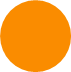 Накази:
Примітка:
Про встановлення доплати за роботу в інклюзивних класах. 
Про затвердження складу команди психолого-педагогічного супроводу дитини з особливими освітніми потребами (на кожну дитину).
Про затвердження Положення про команду психолого-педагогічного супроводу дитини з особливими освітніми потребами. 
Про організацію роботи щодо протидії булінгу (цькуванню).
Про призначення відповідального за туристично-краєзнавчу роботу в закладі.
Про організацію медико-педагогічного контролю під час уроків фізичного виховання.
Про розподіл учнів на групи здоров’я для проведення уроків фізичної культури.
Про попередження дитячого травматизму в закладі освіти.
Про підсумки педагогічної інтернатури.
Про організацію педагогічної інтернатури.
Про організацію роботи з профілактики правопорушень та злочинності серед учнів школи.
Про організацію харчування здобувачів освіти та створення бракеражної комісії.
Про запобігання випадкам харчових отруєнь та інфекційних захворювань серед учнів.
Серпень
Щорічний

Тривалої дії

Серпень
Тривалої дії

Серпень

Серпень

Серпень
Серпень
Вересень
Серпень

Серпень

Серпень
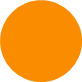 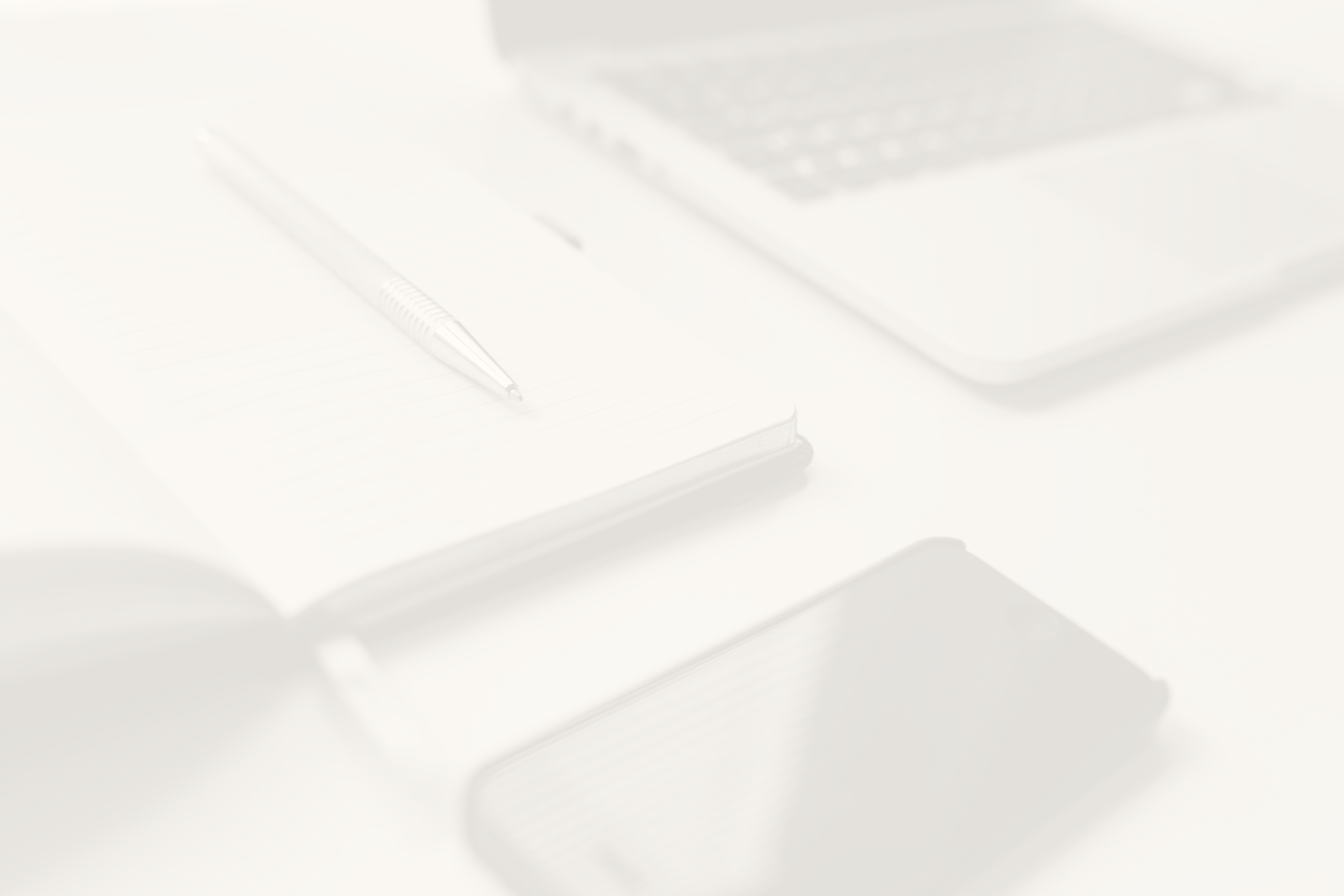 Орієнтовна циклограма наказів директора школи
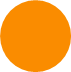 Накази:
Примітка:
Вересень
Серпень
За рішенням закладу
Серпень
Тривалої дії
Вересень

За потреби

Серпень

Тривалої дії
Вересень
Тривалої дії
Вересень
Серпень
Вересень
Серпень
Про організацію пільгового харчування учнів школи.
Про організацію роботи з пожежної безпеки.
Про організацію виховної роботи школи.
Про організацію методичної роботи з педагогічними кадрами.
Про заборону тютюнопаління.
Про створення атестаційної комісії І рівня та атестацію педагогічних працівників.
Про дотримання норм єдиного орфографічного режиму в освітньому процесі. 
Про призначення відповідальних за дотриманням порядку замовлення документів про освіту. 
Про призначення громадського інспектора з охорони праці. 
Про організацію роботи з обдарованими та здібними учнями. 
Про призначення громадського інспектора з охорони дитинства. 
Про здійснення контролю за відвідуванням здобувачами закладу освіти.
Про встановлення посадового окладу заступникам директора ліцею.
Про поділ класів на групи при вивченні окремих предметів.
Про організацію роботи з безпеки життєдіяльності у випадку сигналу «ПОВІТРЯНА ТРИВОГА!».
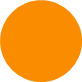